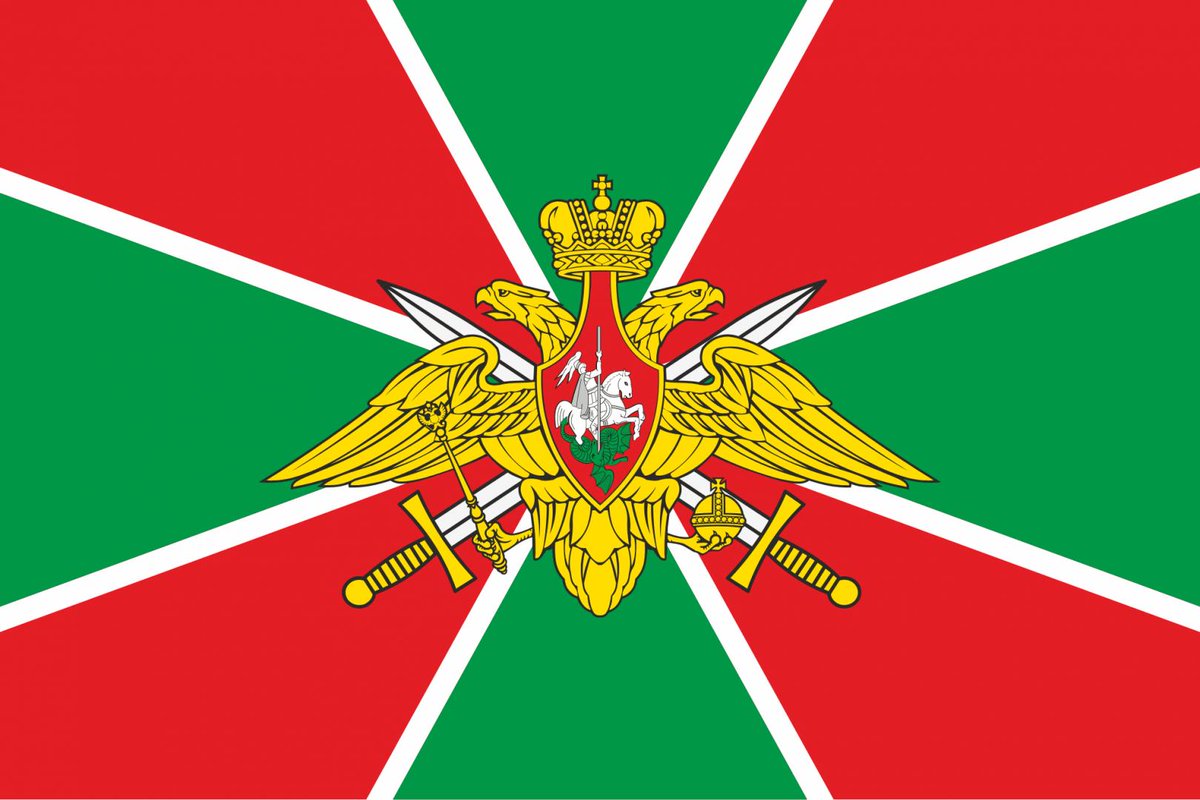 Учитель начальных классов Воскресенская Нурия Валентиновна
МБОУ «Кардымовская средняя школа имени Героя Советского Союза С.Н. Решетова»
Основано на реальных событиях….
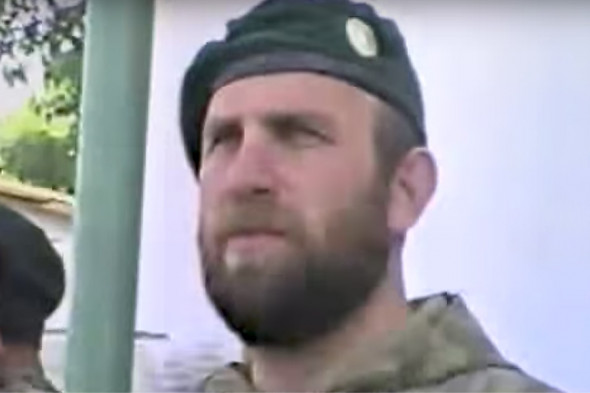 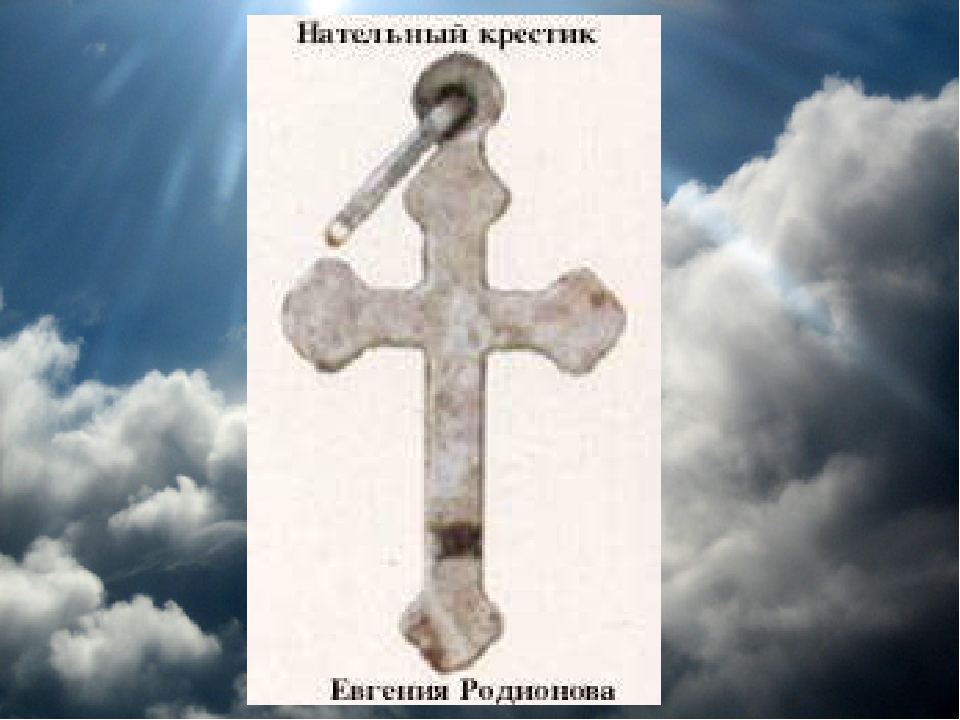 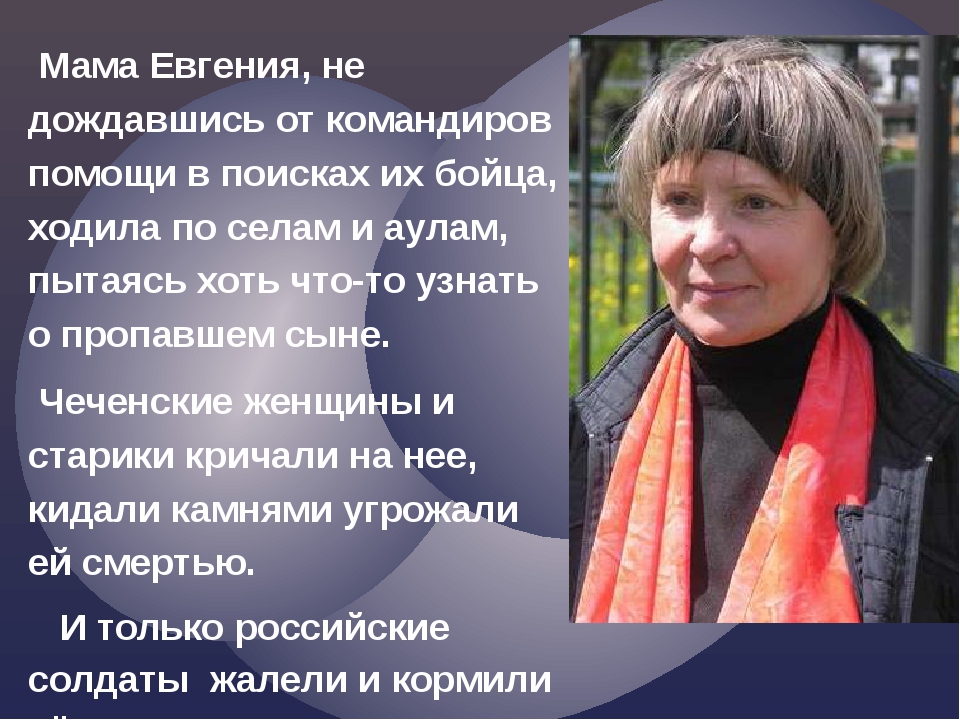 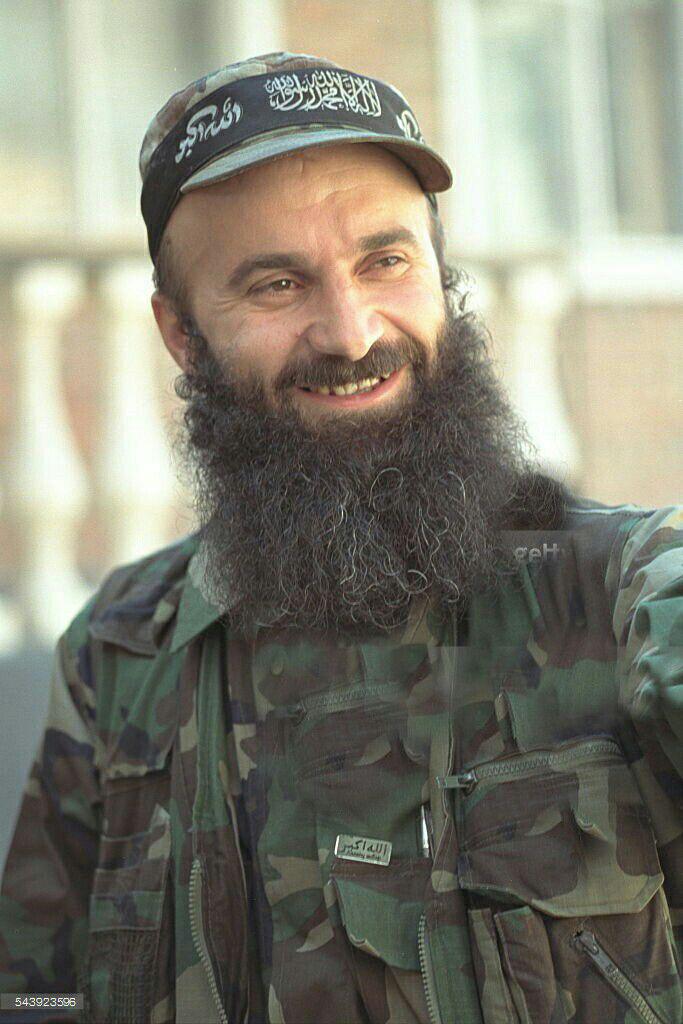 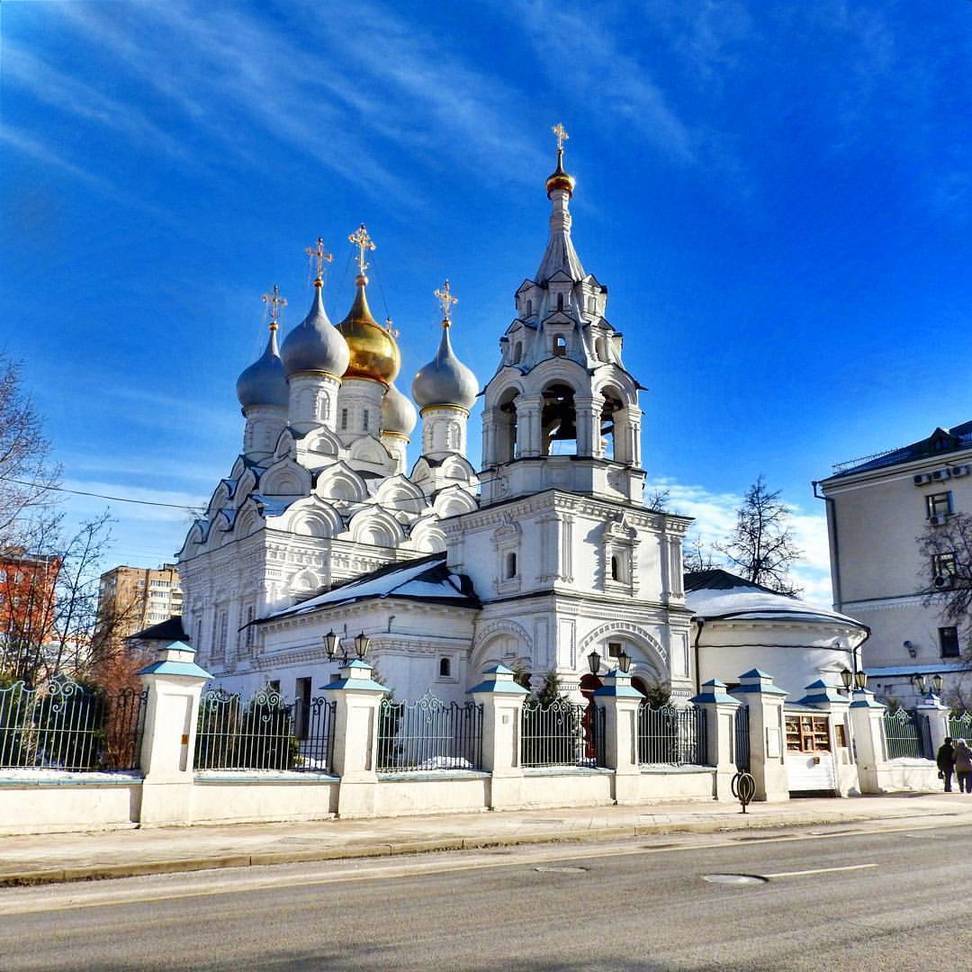 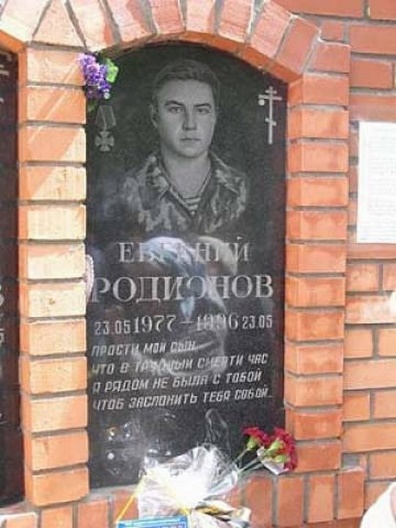 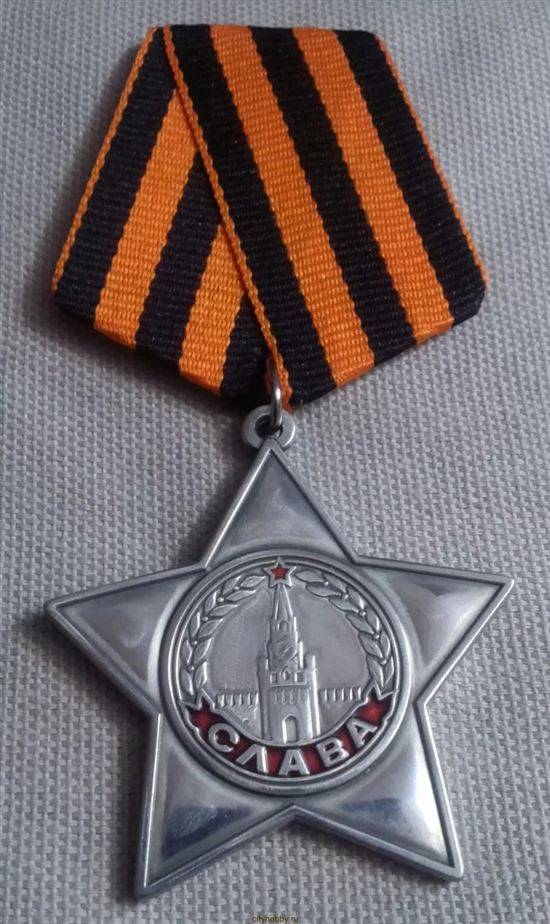 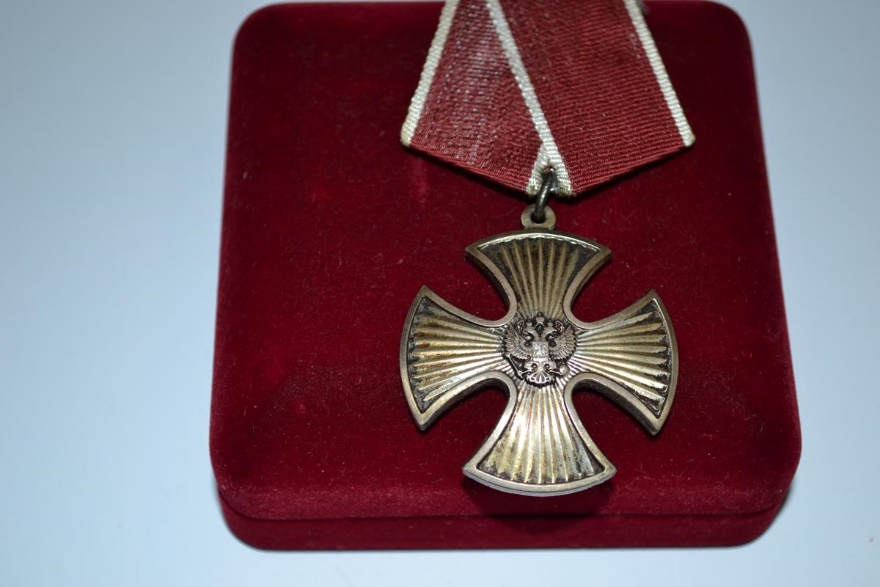 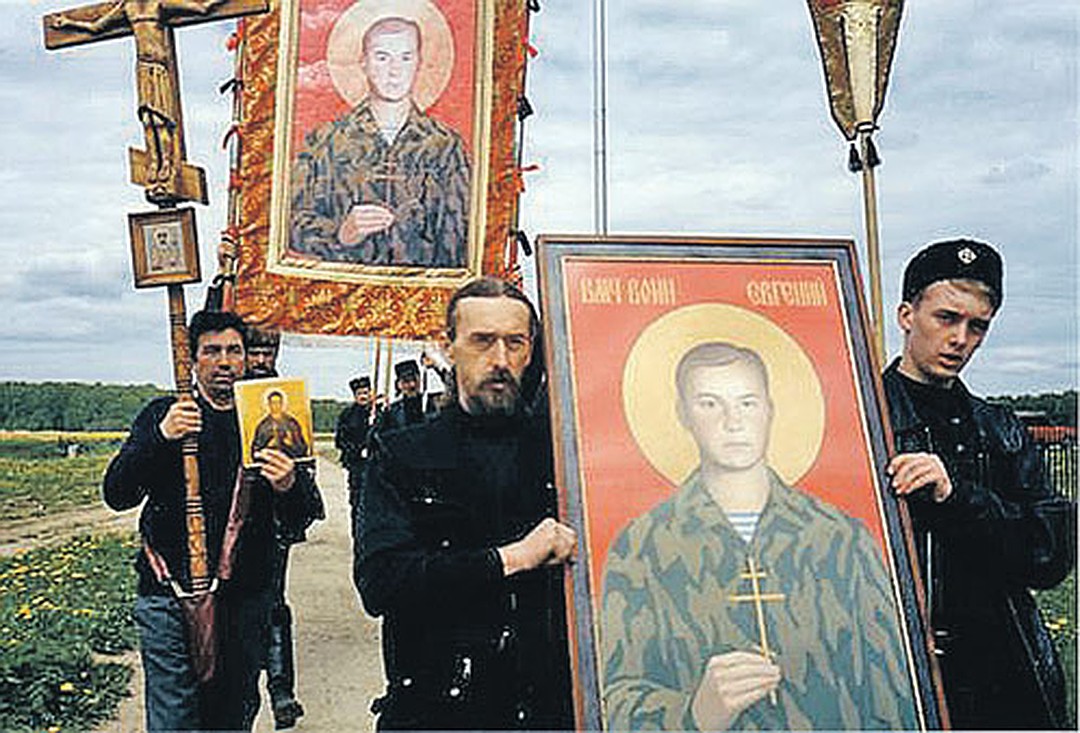 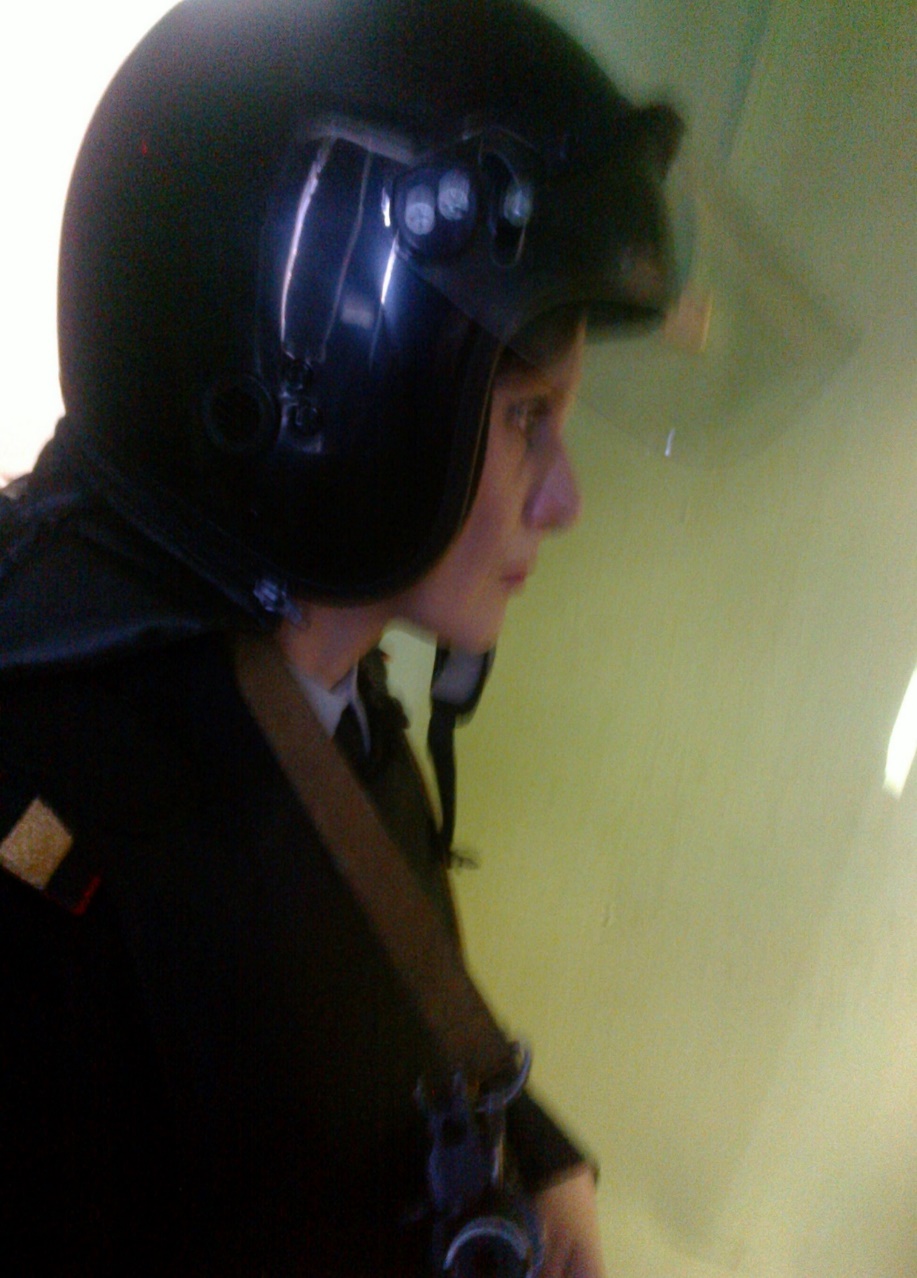 Воин-мученник Евгений Родионов
23.05.1977-23.05.1996
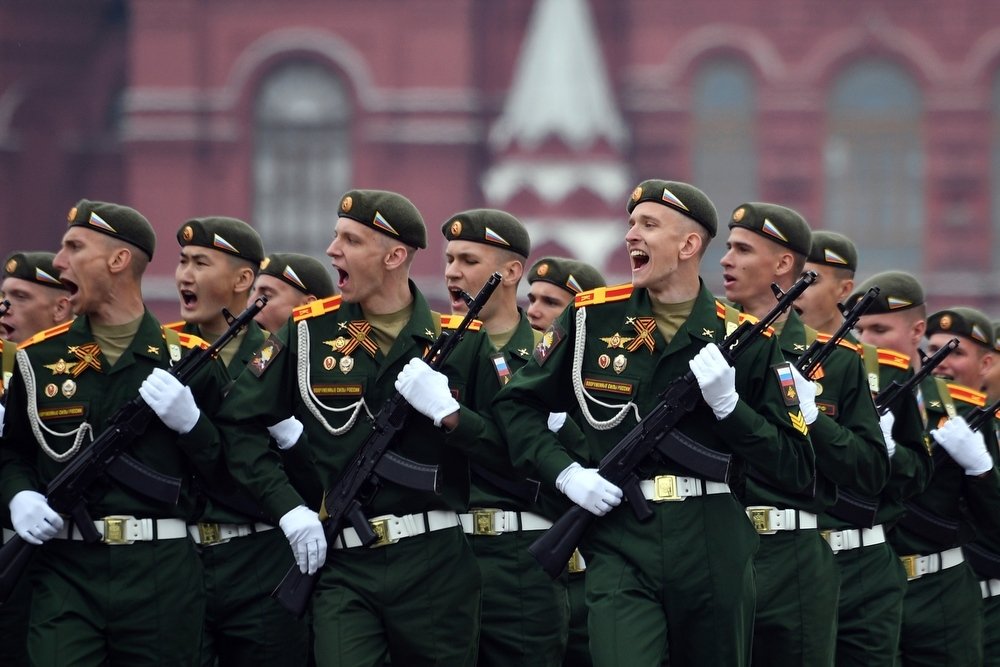 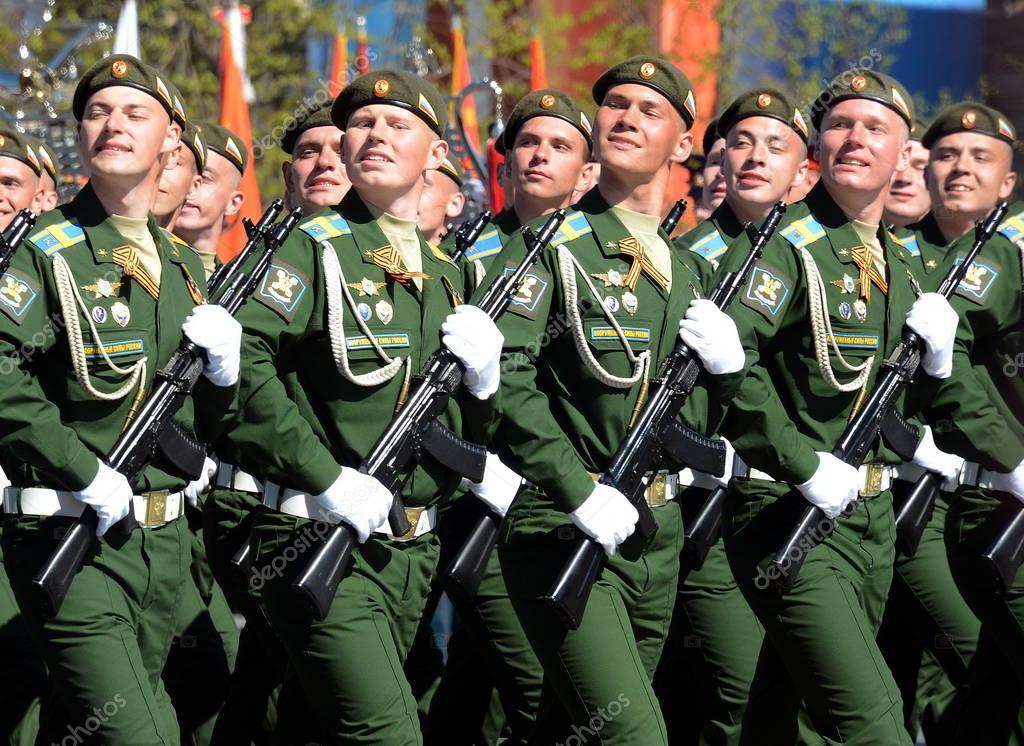 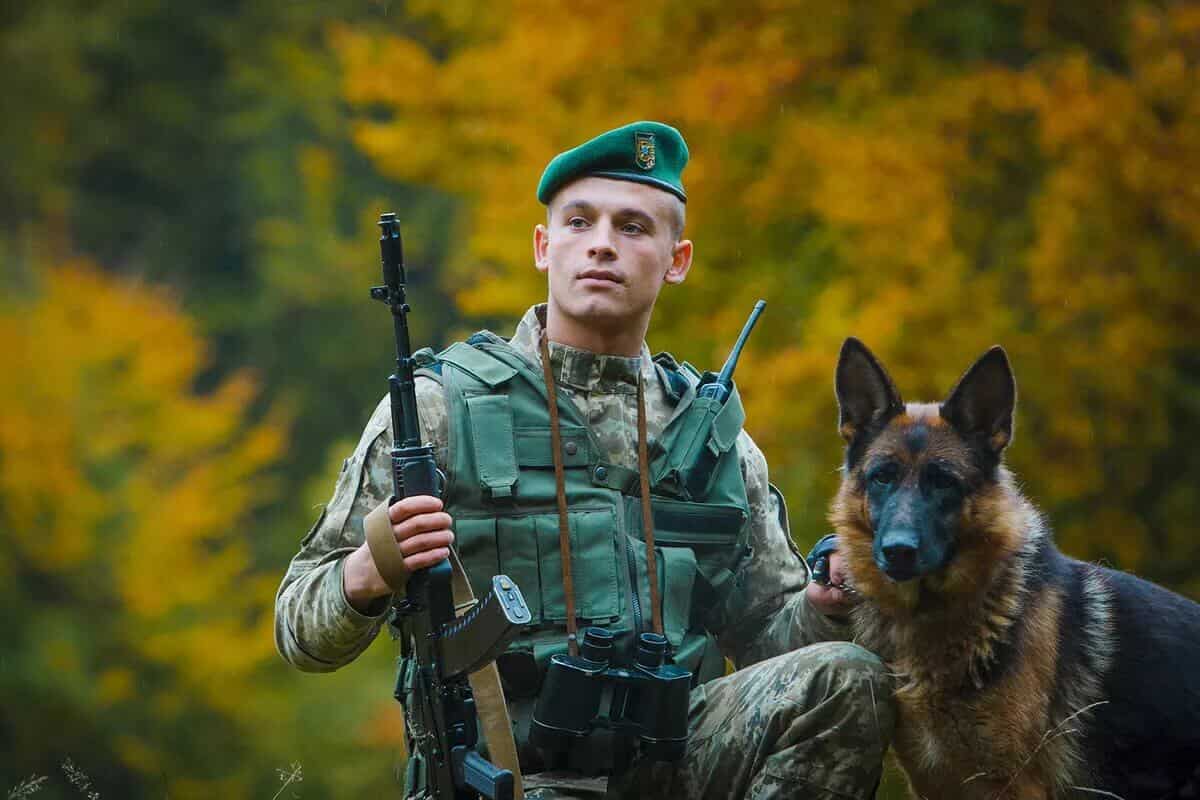 СПАСИБО!!!